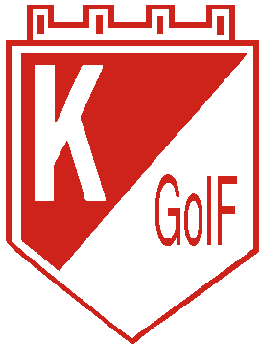 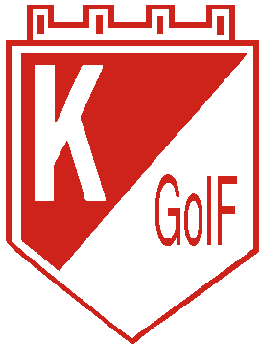 Kimstad GoIF Skid- och Motion
Organisation inom Skid- & Motion
Struktur fastställd 2013-10-11 
Uppdaterad med tre nya grupper (Skidor, Utbildning och Servering 2015-11-02, Sponsring 2018-09-21)
Uppdaterad 2018-09-21
Gruppmedlemmar och resurser uppdateras kontinuerligt, önskar du vara med i en planerande grupp eller som resurs i en grupp, eller vill gå ur en grupp, kontakta Monica Törnkvist (Monica.Tornkvist@gmail.com) eller Jonas Braam (Jonas.Braam@telia.com
Kimstad GoIF Skid- & Motion
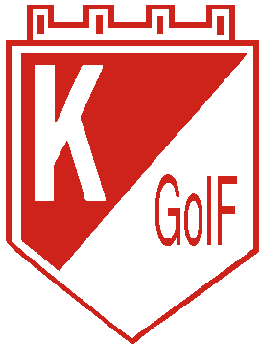 Sektionsledningen väljs på Kimstad GoIF:s årsmöte, 5 st, övergripande ansvar.
Nuvarande sektionsledning: Björn Westerström, Jonas Braam, Laila Braam, Monica Törnkvist, Niclas Eklund.
För ett effektivt sektionsarbete finns det arbetsgrupper inom de stora verksamhetsområdena och aktuella större frågor.
Varje arbetsgrupp ansvarar för planering och genomförande inom sitt område 
Det är upp till varje grupp att utse samordnare eller om det är gemensamt ansvar i gruppen.
Rapporterar och informerar sektionsledningen kontinuerligt under året.
I arbetsgruppen kan man vara:
Medlem i den planerande gruppen
eller 
Resurs som är med och utför arbete i gruppen

Man kan vara med i en eller flera arbetsgrupper.
Man behöver inte vara med i en arbetsgrupp, utan kan hjälpa till grupperna vid behov eller hjälpa till med de uppgifter som ligger utanför arbetsgrupperna.
Kimstad GoIF Skid- & Motion
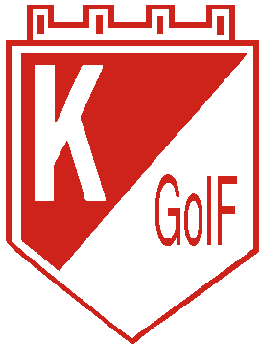 Sektionsledning
Arbetsgrupper
Skidor
Skidskytte
Skidkul
Utbildning
Servering
Skidspårning
Maskin & utrustning
Konstsnö-
utredning
Sponsring
Elljusspår och mark
Löpande verksamhet utanför arbetsgrupper
Tipspromenad
Jordutkörning
Midsommar
Julkalendrar etc.
Skidläger
Vasaloppsresa
Sommaraktivitet
Grebyrundan ochövriga tävlingar
Klädkollektion/utrustning
Sektions- ochspårekonomi
Hemsida/Facebook
ÖSF/SSF/SSSF
Arbetsgrupp Skidkul
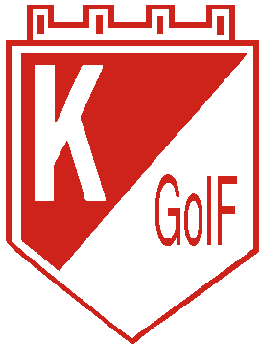 Skidkulgruppen ansvarar för planering och genomförande av Skidkulverksamheten för barn och ungdomar. Den ansvarar även för Skidkulbacken och skidlekplatsen vintertid i samråd med skidskyttegruppen samt skidspårning inför varje Skidkul i samråd med skidspårsgruppen.
Gruppen
Gemensamt planera upplägget för Skidkul (antal grupper och tränare, träningsinnehåll i stora drag, tävlingsintegration etc)
Ansvara för att det alltid finns tillräckligt med tränare på Skidkul.
Ansvara för låneutrustningen och dess förvaring.
Ansvara för info rörande Skidkul på hemsida, facebook och mejlutskick.

Gruppmedlemmar och ledare, se nästa sida:
-

Resurs
Dela ut och ta emot skidor, stavar och pjäxor.

Resurser, se nästa sida:
-
Ledare - Skidkul
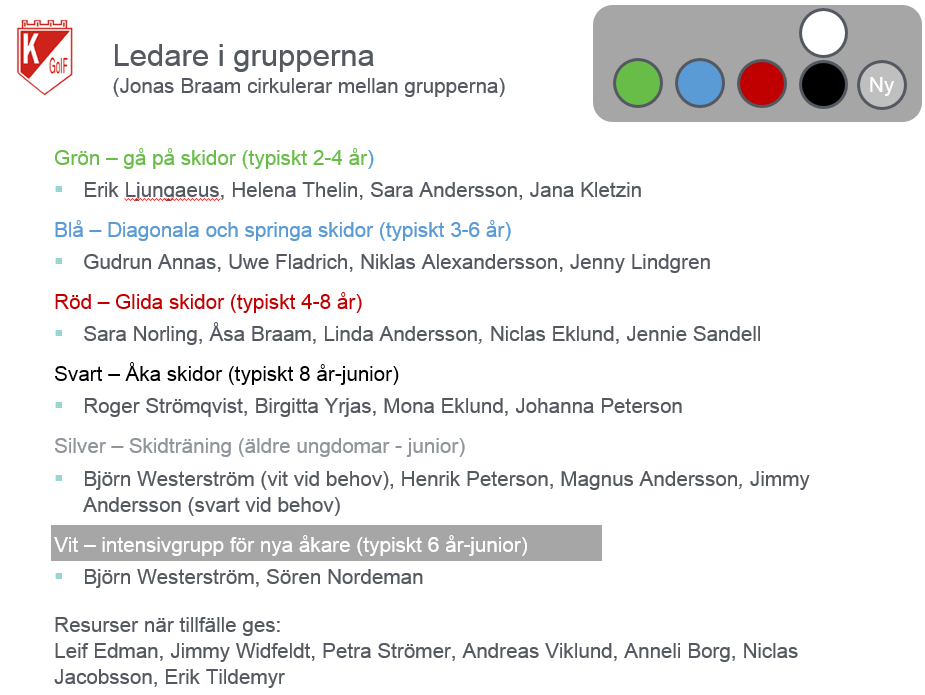 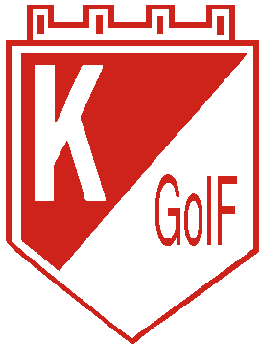 Gruppmedlemmar och ledare:
(Jonas cirkulerar mellan grupperna.)

Grön – gå på skidor (2-4 år)
x

Blå – Diagonala och springa på skidor (3-6 år)
x

Röd – Glida på skidor (4-8 år)
x

Svart – Åka skidor (8 år-junior)
x

Silver – Skidträning (äldre ungdomar-junior)
x

Vit – Intensivgrupp för nya åkare (6 år-junior/vuxen)
x

Resurser:
x
Arbetsgrupp Skidskytte
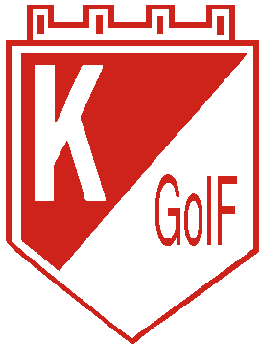 Skidskyttegruppen ansvarar för planering och genomförande av Skidskytteverksamheten för ungdomar och vuxna samt ansvarar för all skidskytteutrustning
Gruppen
Gemensamt planera upplägget för skidskytteverksamheten (säkerhet, hantering och förvaring av skjututrustning, planering av skjutvall, träningsinnehåll i stora drag, tävlingsintegration etc)
Ansvara för att det alltid finns en skidskytteinstruktör och tillräckligt med hjälptränare vid varje träningstillfälle
Utbilda och utfärda Skidskyttekort (krävs för alla över 15 år som kommer att vara i kontakt med skidskytte)
Ansvara för skidskytteutrustningen.
Ansvara för info rörande skidskytte på hemsida, facebook och mejlutskick.
Gruppmedlemmar:
x

Resurs
Skidskytteinstruktörer och hjälpledare, skidteknik- och konditionstränare och hjälp till detta så att skidskytteinstruktörerna kan koncentrera sig på de som skjuter medan andra är ute och åker eller kör stavgång, hjälp vid in- och utplockning av material vid träningar.
Resurser:
x
Arbetsgrupp Skidor
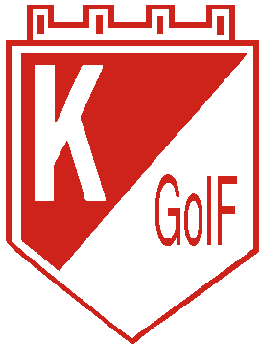 Skidgruppen ansvarar för planering och genomförande av träning för ungdomar och vuxna som vill ha mer utmaning, teknik och hårdare träningar.
Gruppen
Gemensamt planera upplägget för skidgruppen (träningsinnehåll i stora drag mm.)
Ansvara för utbildning av ungdomar/vuxna med utmanande teknik och hårdare träningspass.

Gruppmedlemmar:
x



Resurs
Skidinstruktör, hjälpledare, skidteknik- och konditionstränare.

Resurser:
x
Arbetsgrupp Servering
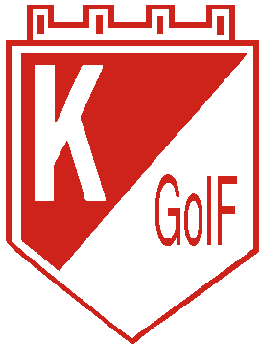 Serveringsgruppen ansvarar för serveringen vid Skidkul och vid övriga arrangemang som t ex tävlingar och midsommarfirande.
Gruppen
Gemensamt planera serveringsupplägget vid Skidkul och övriga arrangemang (personal, inköp, bakning, priser mm).
Ansvara för att det alltid finns tillräckligt med personal i serveringen vid Skidkul och arrangemang.
Ansvara för att städning blir utförd i servering efter aktivitet.

Gruppmedlemmar:
Laila Braam


Resurs
Serveringspersonal, bakning, matlagning, inköp och städning.

Resurser: 
Laila Braam, x
Arbetsgrupp Skidspårning
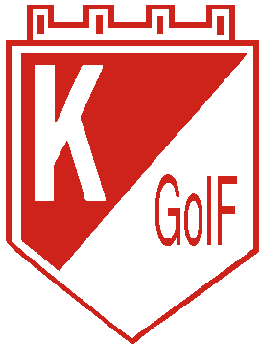 Föreningen äger två snöskotrar som körs och underhålls av Skid- & Motion. Skidspårsgruppen planerar och ansvarar gemensamt för att skidspår prepareras och underhålls i föreningens elljusspår och på övriga godkända marker i och omkring Kimstad under premisserna att:
 Skoterförare har bilkörkort utfärdat före år 2000 eller giltigt förarbevis skoter (lagligt krav)
 Skoter och spårutrustning hanteras och underhålls ansvarsfullt för lång livslängd och driftsäkerhet
 Rutiner vid för- och efterarbete vid varje körning följs
 Skoterförare visar ett genuint intresse för skidspårspreparering och agerar i Skid- & Motions bästa intresse
Alla inom Skid- & Motion som uppfyller ovan premisser har lika rätt att hjälpa till med skidspårningen
Bensinkostnader tas från: 1) Skoterfonden	2) Driftsbidraget elljuspår	3) Skid- & Motion
Gruppen
Gemensamt planera var spår kan dras under aktuell säsong och vid olika snödjupsscenarion.
Gemensamt ansvara för att skidspår dras och underhålls vid snö på bästa sätt och att körningar fördelas på de resurser som finns att tillgå.
Identifiera och ev åtgärda nödvändiga förbättringsområden för spårbädden i samråd med elljusspårsgruppen.
Gruppmedlemmar:
x
Resurs
Skoterförare eller medhjälpare vid körning (skotern körs med fördel parvis för att underlätta och undvika problem), snöskottare. Vid arrangemang och punktinsatser behövs lastarresurs för att förflytta och lägga på snö.
Resurser:
Skoterförare: (Skidkulgruppen vill ha tillgång till skoter och spåra inför Skidkul fredag till lördag förmiddag)
x
Arbetsgrupp Elljusspår och mark
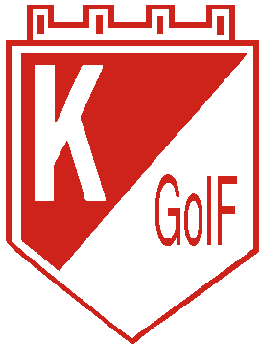 Elljusspår- och markgruppen ansvarar för planering och genomförande av underhåll och förbättringar av elljusspåret m a p markbädd, bark, dräneringar, gräsklippning, slyröjning etc. samt underhåll av elljus. Gruppen kallar vid behov till spårdagar och andra punktinsatser då sektions och klubbmedlemmars insatser behövs . Driftsbidraget för elljusspåret delas med maskingruppen och skidspårsgruppen.
Gruppen
Gemensamt planera och prioritera åtgärder inom området.
Gruppmedlemmar:
x


Resurs
Arbetsresurs vid t ex bark- och sandutkörning, gräsklippning och slyröjning.
Resurser:
x
X (slyröjning och motorsåg)
X (traktor, men endast då tid medges)
Arbetsgrupp Maskin & utrustning
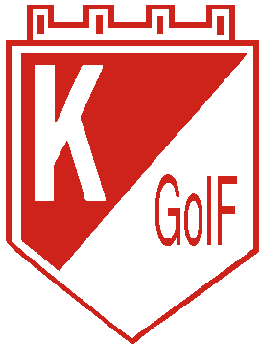 Maskin och utrustningsgruppen ansvarar gemensamt för underhåll av snöskotrar och skidspårsutrustning inför vintersäsongen samt att eventuella nödvändiga reparationer under säsong utförs. Maskingruppen försöker även i möjligaste mån få tillgång till utrustning som underlättar vid spårdagar och andra punktinsatser i samarbete med övriga arbetsgrupper. Maskin och utrustningsgruppen delar driftsbidraget med elljusspårsgruppen och skidspårsgruppen.
Gruppen
Gemensam planera och genomföra underhåll av snöskotrar och övrig utrustning.
Planera och genomföra förbättringar av befintlig utrustning eller inköp av ny utrustning.
Gruppmedlemmar:
x


Resurs
Mekaniker till maskiner och utrustning 
Bistå med eller förmedla resurser vid punktinsatser, t ex traktor, släpkärra, fyrhjuling, motorsåg etc.
Resurser:
x
Arbetsgrupp Konstsnöutredning
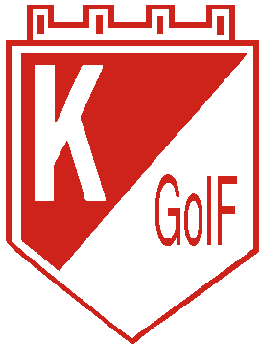 Konstsnöutredningsgruppen ansvarar för att ta fram ett beslutsunderlag för förutsättningar för konstsnö i Kimstad. Utredningen ska arbeta med spårdragningar, el, dammbygge, pumphus etc. Diskussion görs först via skidsektionen som sedan för vidare till styrelsen/föreningen för slutligt beslut.
Gruppen
Undersöka förutsättningar och skapa beslutsunderlag (typ av system, spårdragning, dammar etc, tillstånd, behov av permanent eller hyra av pistmaskin eller uppgradering övrig spårutrustning, fasta kostnader och driftskostnader, möjliga finansieringsalternativ och bidrag etc).
Gruppmedlemmar:
x


Resurs
Råd och diskussioner
Bistå med specifik underlagsutredning för att underlätta för gruppens arbete, t ex kolla upp olika pistmaskinsalternativ.
Resurser:
x
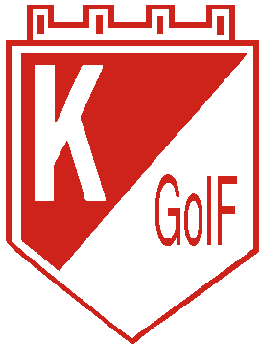 Arbetsgrupp Utbildning
Utbildningsgruppen ansvarar för planering och genomförande av utbildningstillfällen för ungdomar och vuxna.
Gruppen
Gemensamt planera och genomföra utbildningar för skidor och skidskytte. Ta reda på information om kommande utbildningar på annan ort alternativt planera utbildningar på hemmaplan.

Gruppmedlemmar:
x



Resurs
Hjälpa till att boka lokal, eventuellt boka boende vid utbildning på annan ort mm.

Resurser:
(Laila Braam), fler önskas
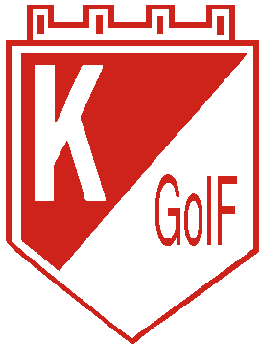 Arbetsgrupp Sponsring
Sponsringsgruppen ansvarar för att ta fram sponsormaterial, hitta nya sponsorer till våra respektive verksamheter skid- och skidskytte, planera/komma med idéer inför ny skyltning till Kimstads nya skicenter.
Gruppen
Gemensamt ta fram sponsormaterial och hitta nya sponsorer till våra respektive verksamheter skid- och skidskytte. Planera och komma med idéer inför Kimstads nya skicenter då konstsnöanläggning är klar. 

Gruppmedlemmar:
x



Resurs
x

Resurser:
x